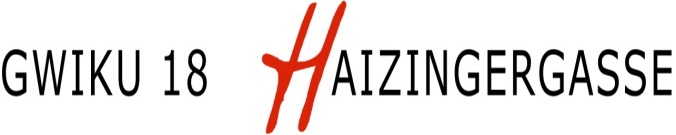 Oberstufe
GWIKU 18


GYMNASIUM

WIRTSCHAFTSKUNDLICHES
GYMNASIUM
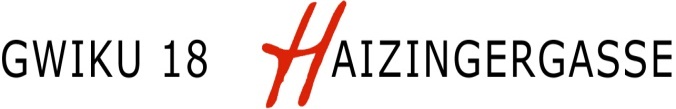 STUNDENTAFEL
OBERSTUFE
GYMNASIUM
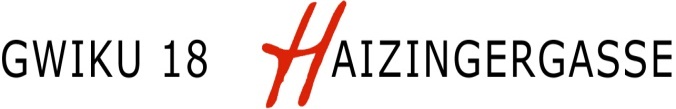 STUNDENTAFEL
OBERSTUFE
Wirtschaftskundliches GYMNASIUM
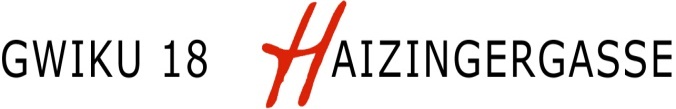 GYMNASIUM

LATEIN

Mutter aller romanischen Sprachen
Wissenschaftliches und logisches Denken werden geschult
Verbesserung der muttersprachlichen Kompetenz
Kulturgeschichte
Studienvoraussetzung
    (z.B.: Medizin, Jus, Geschichte…)
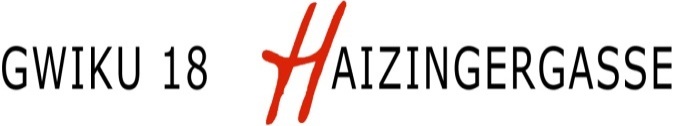 Wirtschaftskundliches
GYMNASIUM

Medien: Analyse und Praxis
Medienkompetenz

Auswahl und Nutzen von Medien
Verstehen und Bewerten von Mediengestaltungen
Gestaltung eigener Beiträge
Erkennen und Aufarbeiten von Medieneinflüssen
Durchschauen und Beurteilen von Bedingungen der Medienproduktion und der Medienverbreitung
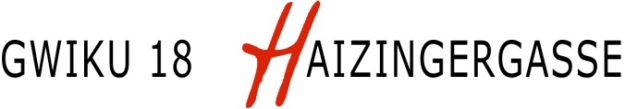 Wirtschaftskundliches
GYMNASIUM

Medien: Analyse und Praxis

5. Klasse: Internet

6. Klasse: Print (Schülerzeitung/Blog)

7. Klasse: Radio (Radiobeiträge)

8. Klasse: Video (Produktion)
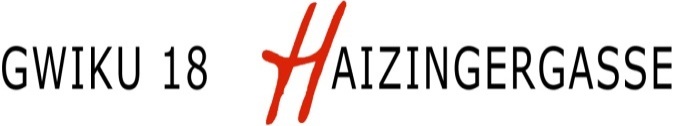 Präsentation und Kommunikation
(PuK)

Selbstkommunikationskompetenz

Grundlagen sprachlicher Kommunikation
Nonverbale Kommunikation
Gestaltung / Einsatz von medienunterstützten Präsentationen
Kommunikationstheorien
Konfliktkommunikation
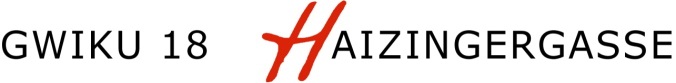 Anmeldung 
für die Oberstufe


Ausgabe der Formulare: nach den Weihnachtsferien


Anmeldung: bis 12. Februar 2016
    	(Freitag nach den Semesterferien)

verbindliche Anmeldung
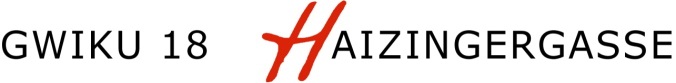 Information / BERATUNG

 Klassenvorstand
 Bildungsberater
	Mag. Schütz
	Mag. Göltl
 Jugendcoaching 
           Mag. Saskia Ebner
 BIWI
 SchülerInnen der Haizingergasse